ΕΝΗΜΕΡΩΤΙΚΌ ΔΕΛΤΊΟ | ΙΟΎΝΙΟΣ 2022
ΈΚΤΟ ΕΝΗΜΕΡΩΤΙΚΌ ΔΕΛΤΊΟ | ΝΟΈΜΒΡΙΟΣ 2024
Καθώς το έργο Eqavet4Inclusion ολοκληρώνεται, αναλογιζόμαστε το εμπλουτισμένο τελικό συνέδριό μας στη Λάρισα και μοιραζόμαστε εξορθολογισμένες συστάσεις πολιτικής για τη συνέχιση του έργου μας για την πρόληψη της εγκατάλειψης και την προώθηση της ένταξης στην ΕΕΚ.
Γιορτάζοντας τις τελικές μας εκδηλώσεις
Το τελικό μας συνέδριο, που πραγματοποιήθηκε στις 3 Οκτωβρίου 2024 στη Λάρισα, Ελλάδα, αποτέλεσε το αποκορύφωμα της κοινής γνώσης και δέσμευσης. Εκπαιδευτικοί, υπεύθυνοι χάραξης πολιτικής και εμπειρογνώμονες συγκεντρώθηκαν για να ενισχύσουν τη "Διασφάλιση της ποιότητας στην επαγγελματική εκπαίδευση: Inclusion and Prevention of Dropout", συμμετέχοντας σε πλούσιους διαλόγους που θα διαμορφώσουν μελλοντικές εκπαιδευτικές πρακτικές.
Κύρια σημεία της εκδήλωσης:
Διερευνήσαμε κρίσιμα θέματα όπως η ψηφιακή προσβασιμότητα, οι ανάγκες κατάρτισης των εκπαιδευτικών και οι διαδρομές ένταξης, προσφέροντας βαθιές γνώσεις για τον εκσυγχρονισμό της επαγγελματικής εκπαίδευσης.
Παρουσιάσαμε το μοντέλο μας, το οποίο αποτελεί σημείο αναφοράς για την ενσωμάτωση της διασφάλισης ποιότητας στις στρατηγικές ένταξης.
Επισκόπηση της τελικής συνάντησης

Μετά το συνέδριο, η κοινοπραξία μας εξέτασε όλα τα παραδοτέα και συζήτησε τον μακροπρόθεσμο αντίκτυπο του έργου, γιορτάζοντας τα συλλογικά μας επιτεύγματα.
Η υποστήριξη της Ευρωπαϊκής Επιτροπής για την παραγωγή της παρούσας δημοσίευσης δεν συνιστά έγκριση του περιεχομένου, το οποίο αντικατοπτρίζει τις απόψεις μόνο των συγγραφέων, και η Επιτροπή δεν μπορεί να θεωρηθεί υπεύθυνη για οποιαδήποτε χρήση των πληροφοριών που περιέχονται σε αυτήν.
Σύσταση πολιτικής

Με βάση τα ευρήματά μας, προτείνουμε:

Υποστήριξη της ενσωμάτωσης τεχνολογιών χωρίς αποκλεισμούς.
Ενίσχυση της κατάρτισης σε θέματα ένταξης και πρόληψης της εγκατάλειψης του σχολείου.
Προσαρμογή της επαγγελματικής εκπαίδευσης στις διαφορετικές ανάγκες των μαθητών.

Οι πολιτικές μας πρωτοβουλίες προσπαθούν να προσαρμόσουν αυτές τις στρατηγικές σε όλα τα εθνικά εκπαιδευτικά πλαίσια, εξασφαλίζοντας τη βιωσιμότητά τους και ενισχύοντας τον αντίκτυπό τους σε ολόκληρη την Ευρώπη.

Σας ευχαριστούμε για την αφοσίωση και την υποστήριξή σας. Είμαστε ενθουσιασμένοι να δούμε τις μόνιμες αλλαγές που θα εμπνεύσει το έργο μας στην επαγγελματική εκπαίδευση.
FB EQAVET4INCLUSION LinkedIn EQAVET4INCLUSION  https://eqavet4inclusion.eu/

Συνεργάτες EQAVET
ΕΝΗΜΕΡΩΤΙΚΌ ΔΕΛΤΊΟ | ΙΟΎΝΙΟΣ 2022
ΈΚΤΟ ΕΝΗΜΕΡΩΤΙΚΌ ΔΕΛΤΊΟ | ΝΟΈΜΒΡΙΟΣ 2024
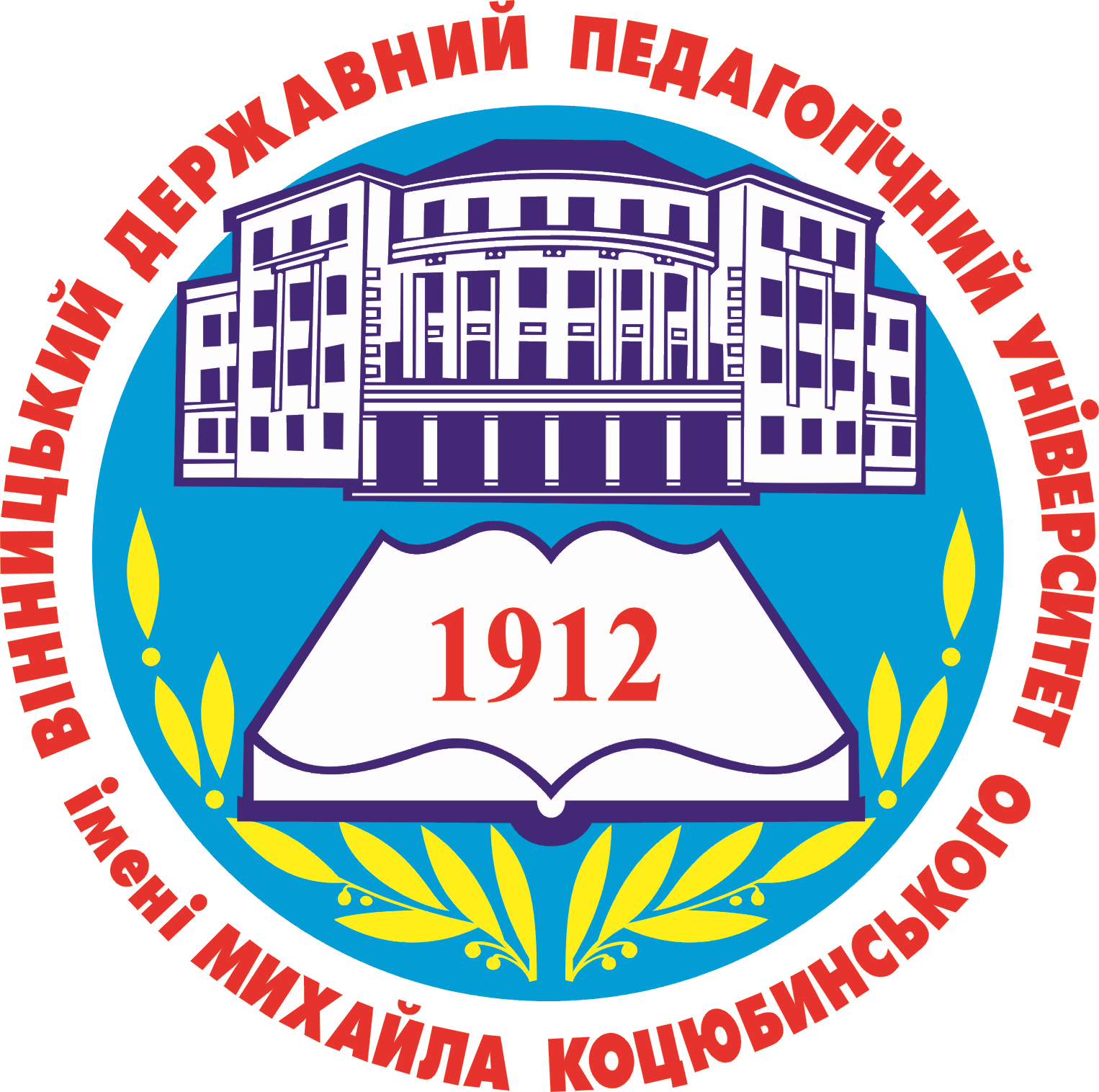 Η υποστήριξη της Ευρωπαϊκής Επιτροπής για την παραγωγή της παρούσας δημοσίευσης δεν συνιστά έγκριση του περιεχομένου, το οποίο αντικατοπτρίζει τις απόψεις μόνο των συγγραφέων, και η Επιτροπή δεν μπορεί να θεωρηθεί υπεύθυνη για οποιαδήποτε χρήση των πληροφοριών που περιέχονται σε αυτήν.